MADONAS NOVADA IZGLĪTĪBAS IESTĀŽU TĪKLA 
ATTĪSTĪBAS PLĀNS
 2016. – 2023.GADAM
sabiedriskā apspriešana
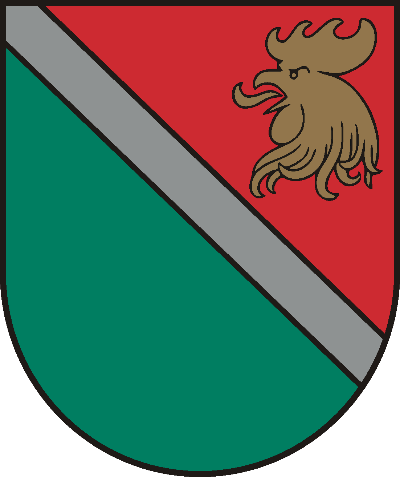 Solvita Seržāne -  Izglītības nodaļas vadītāja
14.03.2016. Madonas pilsētas kultūras nams
Saturs
1. Novada plānošanas dokumenta izglītībā izstrāde
2. Esošās situācijas raksturojums izglītības nozarē
3. Izglītības iestāžu  tīkls novadā
4. ES finansējuma iespējas
Novada attīstības plānošanas dokumentu sasaiste
Madonas novada Attīstības programma 
2013.-2020.gadam
I daļa -  Esošā situācija
II daļa - Stratēģiskā daļa
III daļa -  Rīcības plāns
IV daļa - Investīciju plāns
Madonas novada pašvaldības izglītības attīstības pamatnostādnes
Madonas novada izglītības iestāžu tīkla attīstības plāns 2016.-2023.gadam
Madonas novada būtiskākie rādītāji
Izveidots 2009.gada 1.jūlijā
To veido 14 pagasti un Madonas pilsēta
Madonas novada iedzīvotāju skaits uz 01.07.2010. - 27 732; 01.01.2016.- 25515
Platība 2163,13 km2 
      (3. lielākais valstī)
Robežojas ar 11 novadiem
Madonas novada bērnu skaits (no 0 līdz 18 gadiem) uz 
01.01.2012.  - 4901, (Madonā – 1353);
01.01.2016.  - 4110 (Madonā – 1326)
Izglītības attīstības pamatnostādnes 2014.-2020.gadam
Izglītības attīstības politikas virsmērķis – nodrošināt kvalitatīvu un iekļaujošu izglītību personības attīstībai, cilvēku labklājībai un ilgtspējīgai valsts izaugsmei.

Prioritāri izvirzītie apakšmērķi: 
1. Izglītības vide: paaugstināt izglītības vides kvalitāti, veicot satura pilnveidi un attīstot atbilstošu infrastruktūru
2. Indivīdu prasmes: veicināt vērtībizglītībā balstītu indivīda profesionālo un sociālo prasmju attīstību dzīvei un konkurētspējai darba vidē
3. Efektīva pārvaldība: uzlabot resursu pārvaldības efektivitāti, attīstot izglītības iestāžu institucionālo izcilību un resursu konsolidāciju.
Kompetenču pieejā balstīta mācību satura ieviešana 2020.g.
Madonas novada pašvaldības  izglītības iestāžu tīklu sakārtošanas nepieciešamība:
zemais (ar svārstībām) dzimstības līmenis: iedzīvotāju skaita samazināšanās, iedzīvotāju novecošanās un migrācija;
nevienmērīgs izglītības iestāžu piepildījums, neracionāla infrastruktūrā ieguldīto investīciju atdeve; 
vidējās izglītības un pamatskolas 2.posma (7.-9.klase) izglītības programmu vienveidīgs piedāvājums, kas rada neveselīgu konkurenci izglītības iestāžu starpā un neveicina izglītojamo karjeras mērķtiecīgu attīstību;
skaitliski nepietiekami nokomplektētas klases vidusskolas posmā, kas tieši ietekmē pilnas noslodzes iespējas pamatpriekšmetu skolotājiem un daudzveidīgāku izglītības programmu piedāvājumu skolēniem; 
daudzās izglītības iestādēs  procentuāli zems pamatdarbā strādājošo pedagogu īpatsvars, kas negatīvi ietekmē skolotāju pieejamību skolēnu vajadzībām un pilnvērtīgu atdevi pedagoģiskajam procesam skolā;
pedagogu vidējā vecuma palielināšanās; 
izglītības iestādēs nepieciešami jauni ieguldījumi funkcionālās infrastruktūras un materiāli tehniskās bāzes attīstīšanai;
nepietiekams telpu nodrošinājums mācību procesam Madonas Valsts ģimnāzijā (mācību process tiek organizēts 5 ēkās);
Madonas pilsētas skolās, lai nodrošinātu klašu komplektēšanu, pieaug tendence pamatizglītības posma izglītojamos piesaistīt no novada pagastiem.
Iedzīvotāju skaits no 1980.g.- 2016.g.
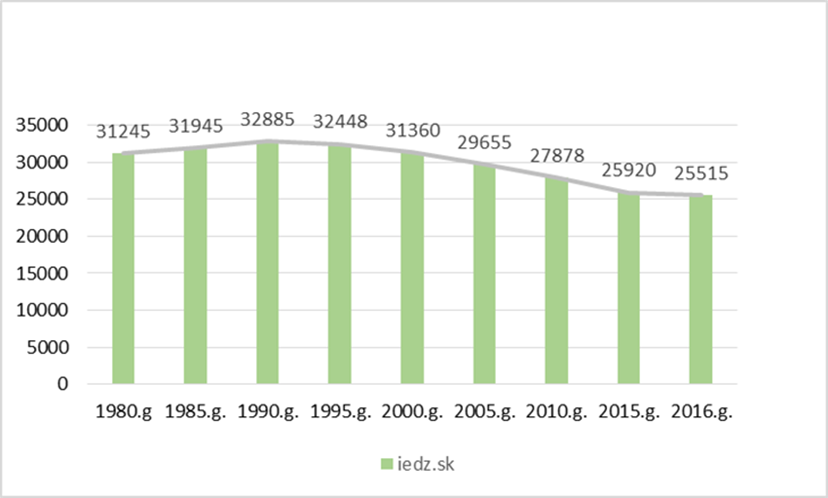 Avots: PMLP, Centrālās statistikas pārvaldes informācija
Dzimušo un mirušo iedzīvotāju skaits Madonas novadā no 1980.g. – 2015.g.
Avots: PMLP, Centrālās statistikas pārvaldes informācija
Iedzīvotāju skaita izmaiņas
Izglītības izdevumu īpatsvara izmaiņas(%)pašvaldības budžetā  no 2011.g.- 2015.g.
Avots: Finanšu nodaļas informācija
Valsts un pašvaldības atbalsts Madonas novada izglītojamiem (EUR) no 2011.g. – 2015.g.
Avots: Finanšu nodaļas informācija
Madonas novada pašvaldības pedagogu iedalījums pēc vecuma  uz 01.01.2016
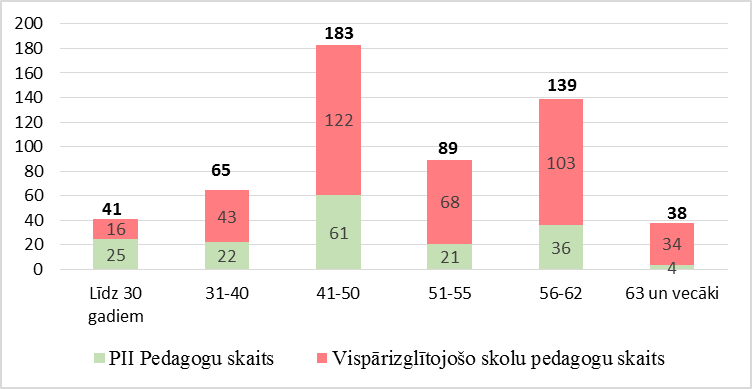 Madonas novada vispārizglītojošo skolu skolēnu skaits no 1969.g. – 2015.g.
Avots: Izglītības nodaļas informācija
Skolēnu skaits un klašu komplekti Madonas novada pagastu skolās  no 1999. – 2015.g.
Avots: Izglītības nodaļas informācija
Skolēnu skaits un klašu  komplekti Madonas pilsētas skolās no 1972.g. – 2015.g.
Avots: Izglītības nodaļas informācija
Skolēnu kustība novada teritorijas ietvaros Madonas pilsētas skolās no  1.-9.klasei uz 01.01.2016.
Skolēnu skaita prognoze Madonas novada vispārizglītojošās  iestādēs līdz 2022/2023.m.g.
Skolēnu skaita prognoze Madonas pilsētas skolās 10.-12. klase
Madonas novada pagastu izglītības iestādes (1)
Madonas novada pagastu izglītības iestādes (2)
Madonas novada pagastu izglītības iestādes (3)
Madonas pilsētas pirmsskolas izglītības iestādes
Madonas pilsētas skolu reorganizācijas process
Madonas pilsētas plānotais skolu kartējums
ES fondu 2014.-2020.gada plānošanas periods8.1.2.SAM "Uzlabot vispārējās izglītības iestāžu mācību vidi"
Sākumskolām (1.-6.klase) novadā: 
1. ergonomiskas mācību vides izveide, 
2. mācību līdzekļu un tehniskā aprīkojuma iegāde
Vispārējās vidējās izglītības iestādēm, t.sk. valsts ģimnāzijai (7.-12.klase) pilsētā: 
1. ergonomiskas mācību vides izveide, 
2. IKT risinājumu ieviešana, 
3. dabaszinātņu kabinetu aprīkošana (7.-9.klase), 
4. dienesta viesnīcas sakārtošana,
5. izglītības iestādes sporta zāles un laukuma sakārtošana, 6. atbalsts reģionālā metodiskā centra funkciju attīstībai (attiecas tikai uz valsts ģimnāzijām). 
     Atbalstu plānots sniegt saskaņā ar IZM saskaņotu pašvaldības domes lēmumu.
Plānotais investīciju projekts
Pārmaiņas ir jāvada mums pašiem, nevis jāgaida, kad Laiks to izdarīs mūsu vietā.
Tikai pašiem vadot pārmaiņas, mēs varam    iegūt stabilu situācijas maiņu.
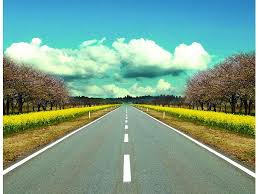 Paldies!